大阪府ESCO事業の導入事例㊲
（1/2）
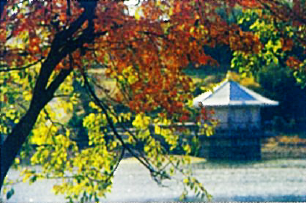 大阪府ESCO事業の導入事例㊲


【契約に基づくESCＯ事業の経費と利益配分】
（2/2）
（単位：千円／年）
光熱水費

【 94,885 】
光熱水費
削減額

【10,687】
府の利益

【17】
ESCO
サービス料

【10,670】
光熱水費

【84,198】
ESCO実施前
ESCOサービス期間（15年間）